শুভেচ্ছা
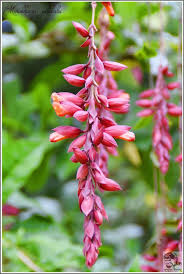 পরিচয়
নবম শ্রেণি  
জীববিজ্ঞান
অধ্যায়-১ 
সময়-৪৫মিনিট
মোঃ ফিরোজ কবির
সহকারি প্রধান শিক্ষক
দারিয়া দ্বি-মূখী উচ্চ বিদ্যালয়
নবাবগঞ্জ দিনাজপুর
নিচের চিত্রটিতে  কোন কোন দেশের ছেলেদের দেখতে পাচ্ছ ?
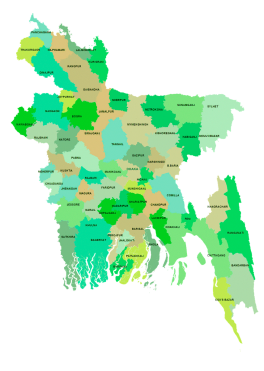 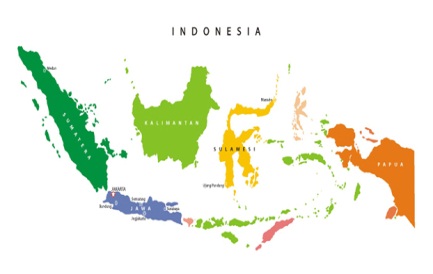 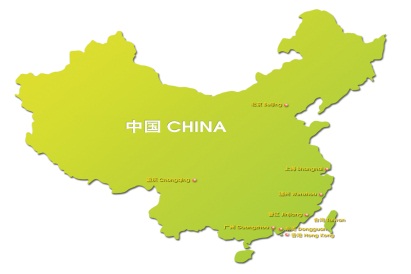 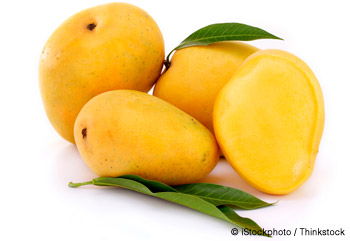 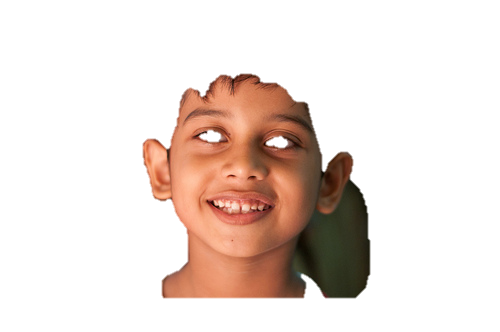 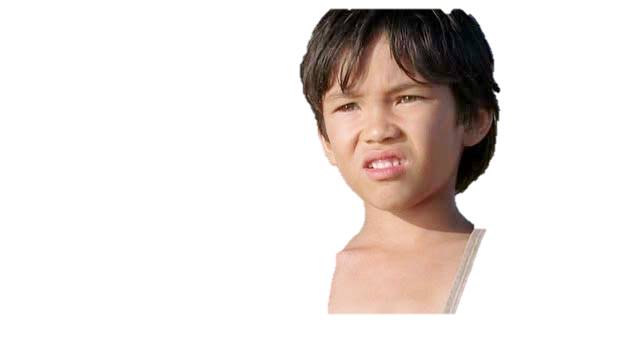 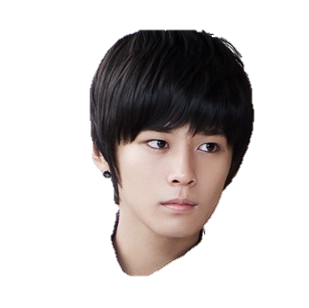 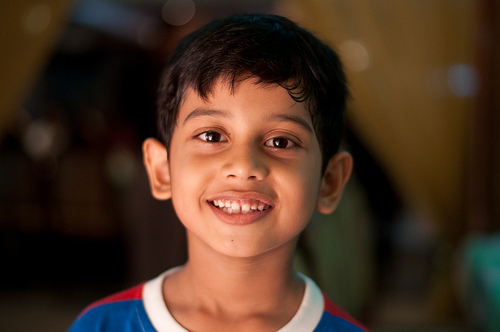 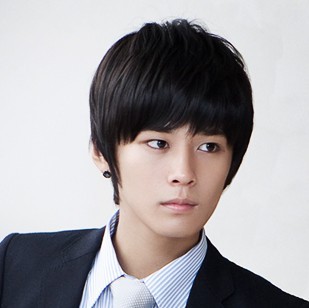 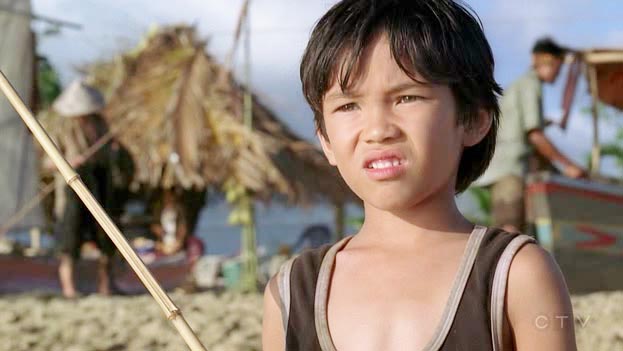 আমি  আম খাব
আকু মাকান ম্যাংগা
অচি মাংগো
[Speaker Notes: পাঠ শিরোনাম বের করার জন্য]
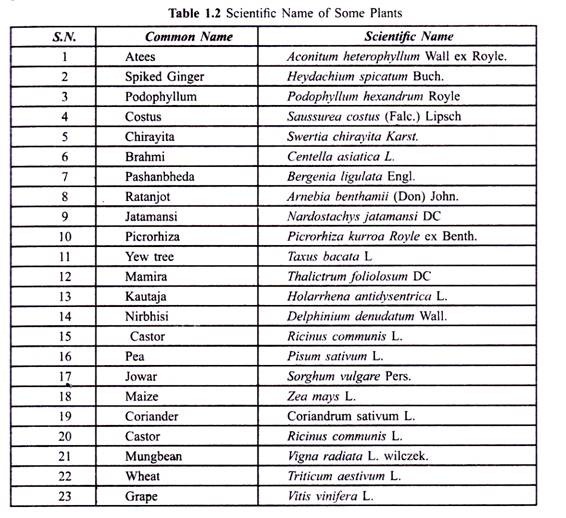 দ্বিপদ নামকরণ
শিখনফল
এই পাঠ শেষে শিক্ষার্থীরা-----
১। দ্বিপদ নামকরণ কী বলতে পারবে।
2।দ্বিপদ নামকরণ পদ্ধতি ব্যাখ্যা করতে পারবে।
গোল আলুর বৈজ্ঞানিক নাম জান ?
চিত্রে কী দেখছ ?
এই বৈজ্ঞানিক নামে কয়টি অংশ  দেখতে পাচ্ছ ?
দ্বিপদ নামকরণ  কী ?
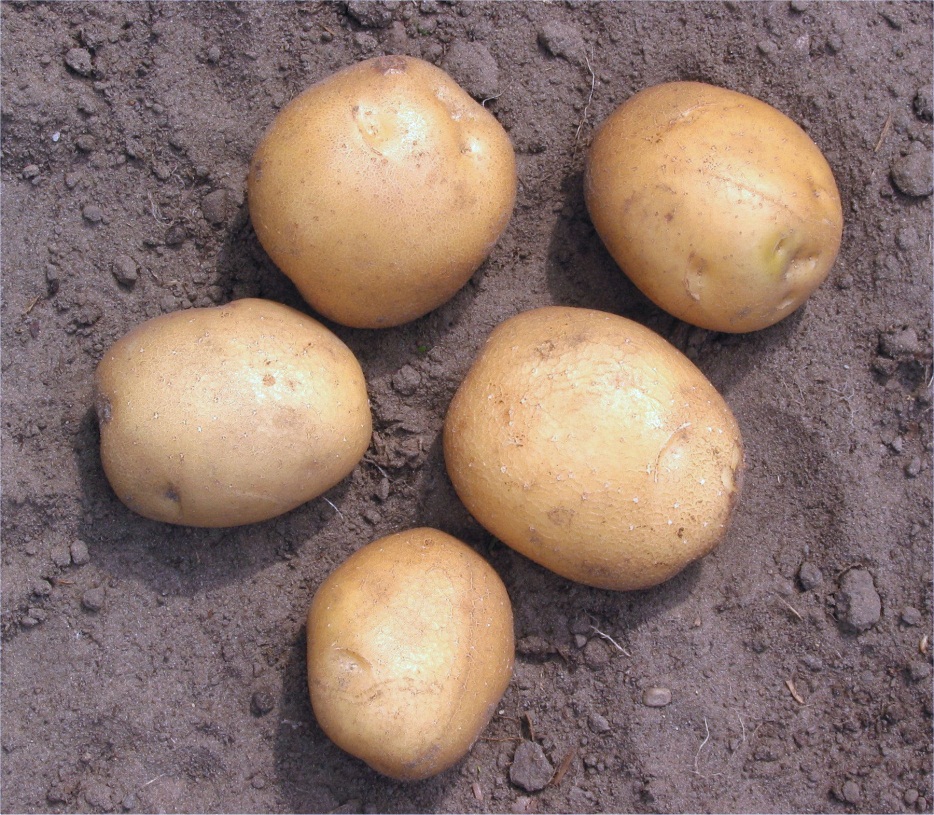 গোলআলুর বৈজ্ঞানিক নাম solanum tuberosum
গোল আলু
দুটি পদ দিয়ে গঠিত নামই দ্বিপদ  নাম ।
বৈজ্ঞানিক নামের প্রথম অংশের প্রথম ও দ্বিতীয় অংশের  প্রথম অংশ কোন হাতের অক্ষরে লিখতে হবে  ?
বৈজ্ঞানিক নামের কয়টি অংশ ? অংশগুলোর নাম কী কী ?
নিচের বৈজ্ঞানিক নামে দ্বিপদ নামকরণের কী কী বৈশিষ্ট্য দেখতে পাচ্ছ ?
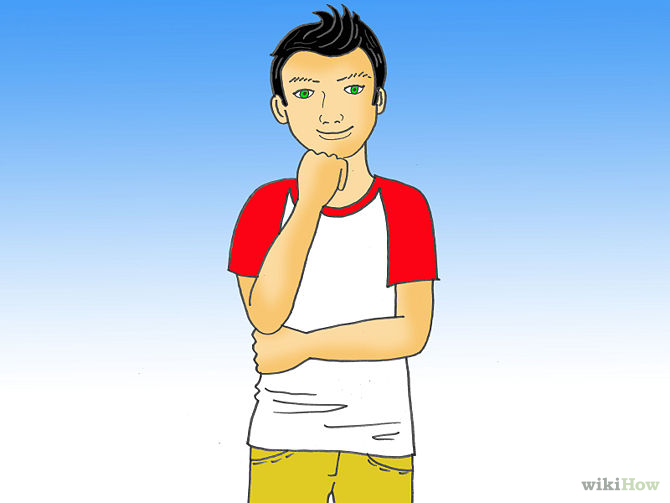 বৈজ্ঞানিক নামের প্রথম অংশের প্রথম অক্ষর বড় হাতের  অক্ষর ও দ্বিতীয় অংশের  প্রথম অংশ ছোট হাতের অক্ষরে লিখতে হবে  ।
দুটি অংশ থাকে ,প্রথম অংশ গণ নাম  ,দ্বিতীয় অংশ প্রজাতিক নাম
নামকরণ অবশ্যই ল্যাটিন শব্দ হবে
Homo sapiens
s
apiens
Homo
sapiens
omo
H
বৈজ্ঞানিক নাম ছাপানোর  সময় কিভাবে লিখতে হবে?
বৈজ্ঞানিক নাম হাতে লিখলে কিভাবে লিখতে হবে  ?
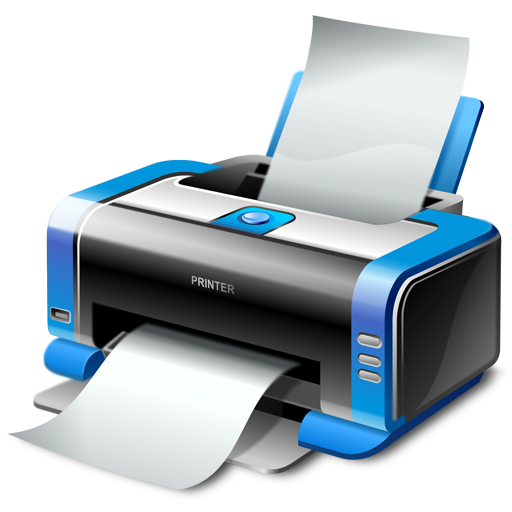 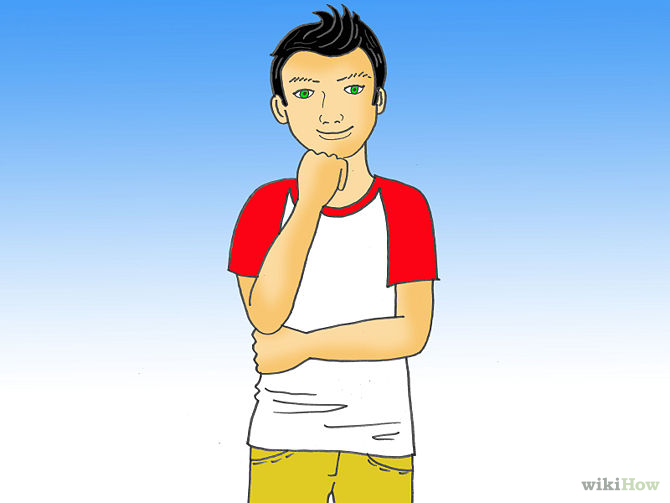 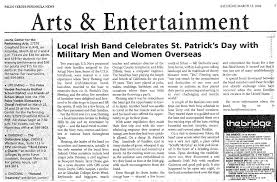 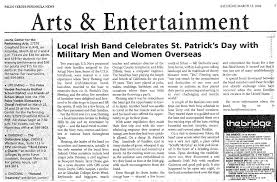 Homo   sapiens
Homo sapiens
Homo sapiens
ইটালিক অক্ষরে
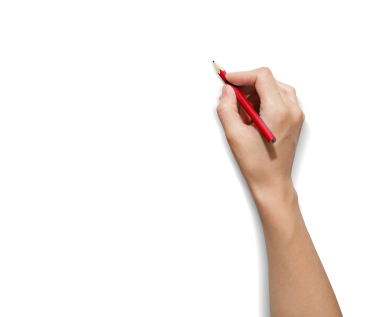 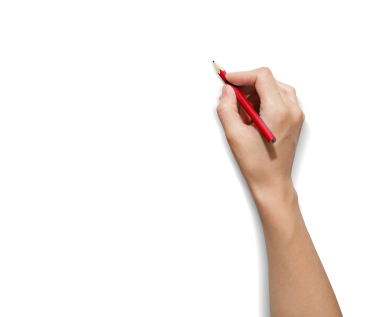 চিত্রের বৈজ্ঞানিক নাম দুটি কী একই হতে পারে ?
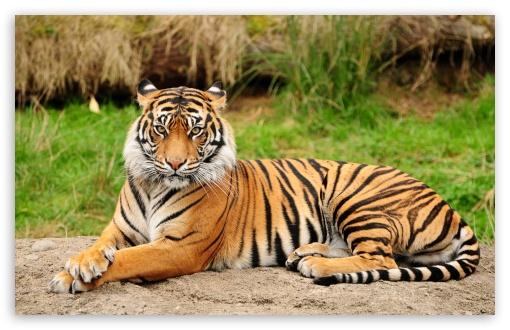 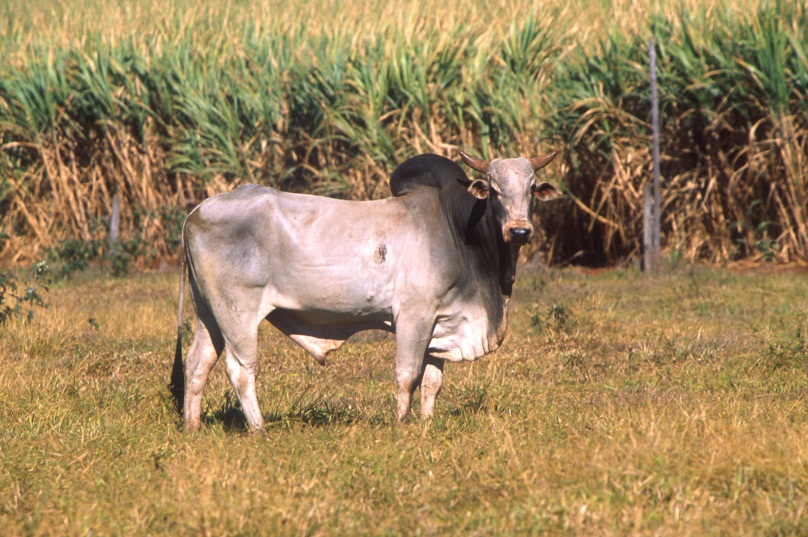 Panthera  tigris
Bos  indicus
বৈজ্ঞানিক নাম দুটি একই নয় ।কারণ দুটি জীবে একই নাম ব্যবহারের অনুমতি নেই ।
কয়েকজন বিজ্ঞানী যদি একই জীবকে  বিভিন্ন নামকরণ করেন তবে অগ্রাধিকার অনুযায়ী কার নাম গৃহীত হবে ?
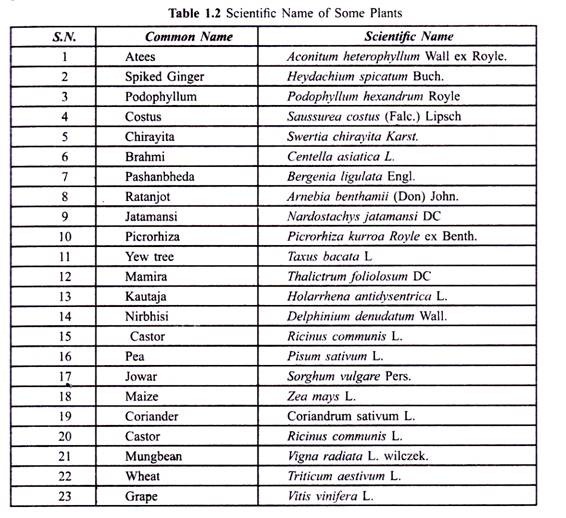 প্রথম বিজ্ঞানী কর্তৃক গৃহীত নামটি
জোড়ায় কাজ:
সময় : 3 মি:
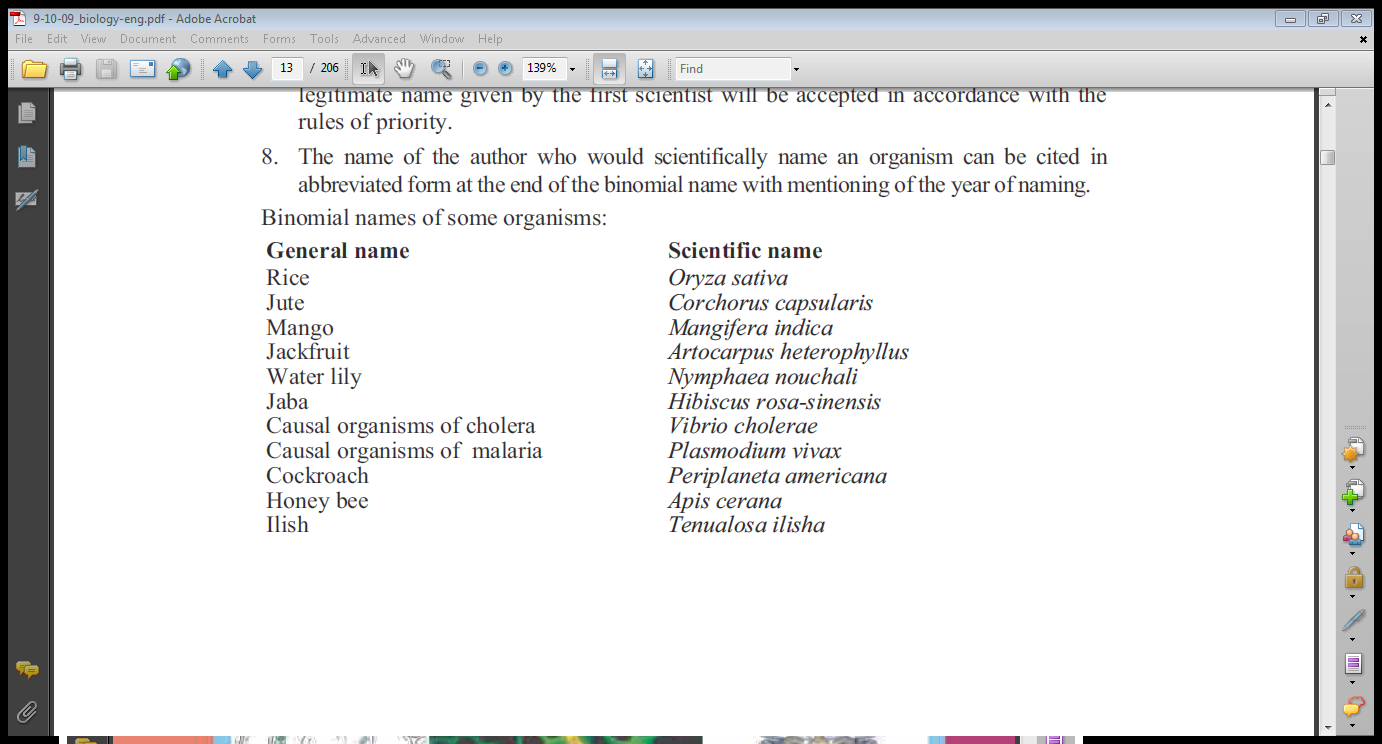 উপরের ছকে দ্বিপদ নামকরণের কী কী নিয়মাবলী প্রতিফলিত হয়েছে লিখ ?
মূল্যায়ন:
১ । ICZN  এর  পুর্ণরূপ কী ?
2. কোনটি সঠিক ?
ক.Vibrio cholerae
খ.
Vibrio cholerae
গ.
Vibrio cholerae
ঘ .
Vibrio
cholerae
বাড়ির কাজ :
সপ্তককে কাঁঠালের বৈজ্ঞানিক নাম লিখতে বলায় সে লিখল artocarpus heterophyllus- এই বৈজ্ঞানিক নামে দ্বিপদ নামকরণ নিয়মাবলী সঠিকভাবে অনুসরণ করা হয়েছে কী ?
গুরুত্বপুর্ণ শব্দ :
ICBN
ICZN 
দ্বিপদ নাম
ধন্যবাদ
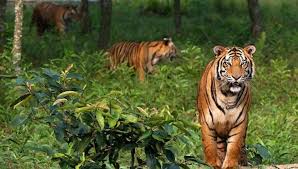